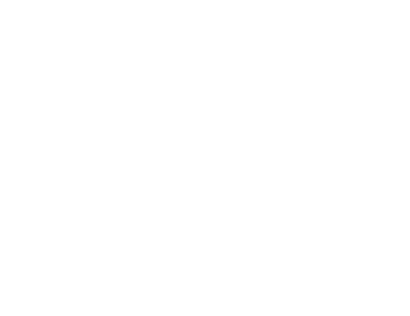 Bienvenidos a la Reunión 2022 Annual de Padres de Familia: Título 1
Escuela secundaria Capitol Heights
Dr. Aurelio Harrison, Director
24 de agosto de 2022
10:30
¿Por qué estamos aquí?
Cada Estudiante Tiene Exito la Ley de2015 requiere que cada escuela tenga   una reunión anual de padres de familia con el fin de…
  - Informándoles de la participación de su escuela en el Título I.
  - Para explicar los requisitos del Título I  - Para explicar sus derechos como padres.
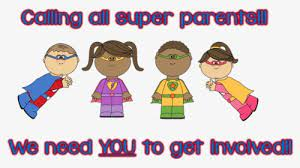 Lo que aprenderá...
¿Qué significa ser una escuela Título I?Para qué es el 1% del presupuesto que tenemos para los padres interesados en participar.¿Qué es el Plan LEA de Título I?¿Qué es el Plan LEA de Participación de los Padres?¿Qué es un CIP?¿Cuál es el compás entre los padres y la escuela?¿Cómo puedo solicitar las calificaciones del maestro (s) de mi hijo?
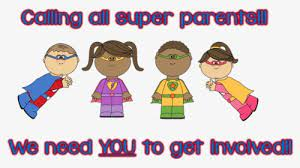 Lo que aprenderá... (Continuación)
¿Cómo se lleva a cabo la evaluación anual del Plan de participación de los padres?	Las evaluaciones deben dirigirse a 3 componentes clave:
Barreras
Capacidad para ayudar a aprender
Interacciones exitosas
¿Cómo puedo participar en todas las cosas que estoy aprendiendo?
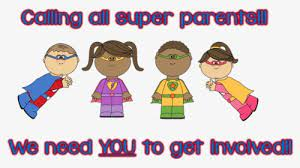 ¿Qué significa ser una escuela título I?
Ser una  escuela Título 1 significa que la escuela recibe fondos federales (título I dólares) para complementar los programas existentes de la escuela.  Estos dólares son utilizados para :
Identificar a los alumnos que experimentan dificultades académicas y dar  asistencia oportuna para atender las dificultades comunes de estos alumnos. 
Compra de suplemento para el personal administrativo 	(programas, materiales, suministros 
para realizar reuniones, capacitaciones o actividades para la  participación de padres de familia.
 
Ser una escuela título 1 también significa participación de los padres y derechos de los padres bajo ESSA
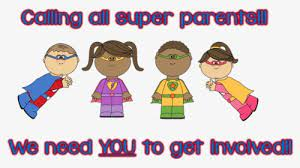 ¿Qué es Reservar el  1% y cómo participan los padres?
Cualquier Centro de educación autorizado (LEA) con una Título I que exceda más de  $500.000 está obligado por la  ley a destinar el 1% de su título I a la asignación para la participación de los padres.

De ese 1%, 5% podría reservarse por el centro de educación autorizado (LEA)  para gastos de actividades de padres de familia involucrados en el programa que pertenezca al condado.  El 95% restante debe destinarse a todos  los centros de educación autorizados (LEA).  Por lo tanto, cada escuela de título I recibe su porción del 95% para implementar la participación de los padres de familia 

Usted, como padre de familia Título 1, tiene derecho a participar en cómo se gasta este dinero.
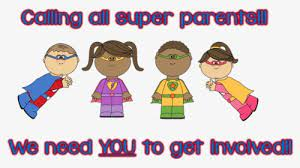 ¿Cuál es el Plan para el Centro Educativo Autorizado (LEA)?
El  Plan para el centro educativo título 1  aborda cómo el centro educativo autorizado ( LEA) utilizará los fondos del título 1 en todo el sistema escolar.  Los temas incluyen:  
Evaluaciones académicas estudiantiles.
Proveer asistencia adicional a los estudiantes con problemas académicos.
Coordinación e integración de los fondos federales y  programas.
Programas de la escuela incluyendo inmigrantes, pre escolar, elección de escuela y servicios educativos suplementarios según sea el caso. 
Estrategias de participación de los padres de familia incluyendo el Plan de participación de los padres en el centro educativo autorizado (LEA)
Usted, como un título I para padres, tiene derecho a participar en el desarrollo del título LEA Plan
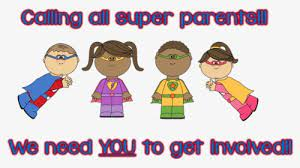 ¿Qué es el Plan de participación de los padres en el centro educativo autorizado ( LEA)?
Este plan aborda cómo el centro educativo autorizado (LEA) implementa los requisitos de participación de los padres de Every Student Succeeds Act de 2015 (ningún niño se trazará). Incluye...
Expectativas del centro educativo autorizado ( LEA) para los  padres
El centro educativo autorizado (LEA) involucrar a los padres en la toma de decisiones
Cómo funcionará el centro educativo autorizado (LEA) para capacitar a los padres y las escuelas para una fuerte participación de los padres  para mejorar el rendimiento académico de los estudiantes
Usted, como padre, tiene derecho a participar en el desarrollo de este plan.
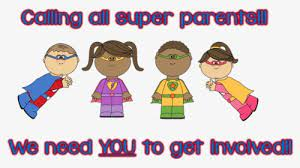 ¿Qué es un CIP?
El CIP es el Plan de mejora continua de su escuela e incluye:
      -  A las necesidades de evaluación y Resumen de datos
       -   Objetivos y estrategias de las necesidades académicas
            de los estudiantes
Necesidad de desarrollo profesional
Coordinación del presupuesto de recursos/integral
Plan de participación de los padres de familia con la escuela

Según el programa Título 1, usted, como padre, tiene derecho a participar en el desarrollo de este plan.
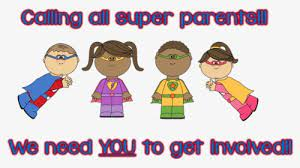 ¿Qué está incluido en Plan de participación de los padres de la escuela?
Este plan aborda cómo la escuela implementará los requisitos de participación de los padres en el acto del 2001: Ningún niño quedará atrás ( No Child Left Behind Act de 2001).  Los componentes incluyen...
      -  Cómo los padres pueden participar en toma de decisiones y 
           actividades
        -  Cómo se utilizan los fondos de participación de los padres
        -  Cómo se proporcionará información y formación a los padres
 -  Cómo la escuela conseguirá  capacitar a los padres  y el personal
administrativo  para la fuerte participación como  padres
Usted, padre, tiene derecho a participar en el desarrollo del Plan de participación de los padres de la escuela.
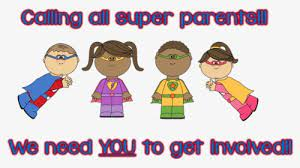 ¿Qué es el Acuerdo escolar?
Es un compromiso de la escuela, los padres y los estudiantes a compartir la responsabilidad académica para mejorar el rendimiento del estudiante.

Según el programa Título 1 los padres tienen derecho a participar en el desarrollo del Acuerdo escolar.

Distribución del Pacto.
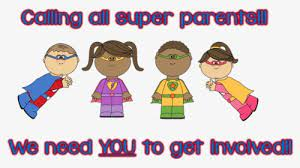 ¿Cómo solicito las calificaciones de los maestros de mi hijo?
Según el programa Título 1 los padres, tienen derecho a solicitar las calificaciones de los maestros de sus hijos 


Cómo se le notifica de este derecho y el proceso para hacer tal petición.
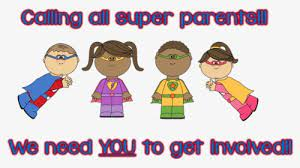 ¿Cómo es la evaluación del centro educativo autorizado (LEA)para llevar a cabo la participación de los  padres?
Requerimientos de Evaluación
Conducta anual
Conducta con el programa título 1 para los padres
Analizar el contenido y la eficacia del actual plan
Identificar las barreras de participación de los padres
Entrada de datos puede incluir...
Encuesta para los padres (Requerido)
Grupos de enfoques.
Parent Advisory Committees
Proceso y Timeline	

Cómo la evaluación informa plan del próximo año
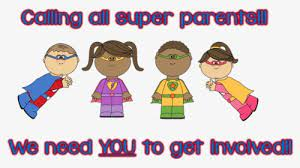 Preguntas?
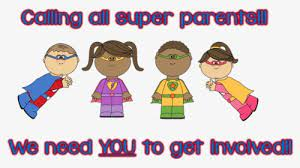